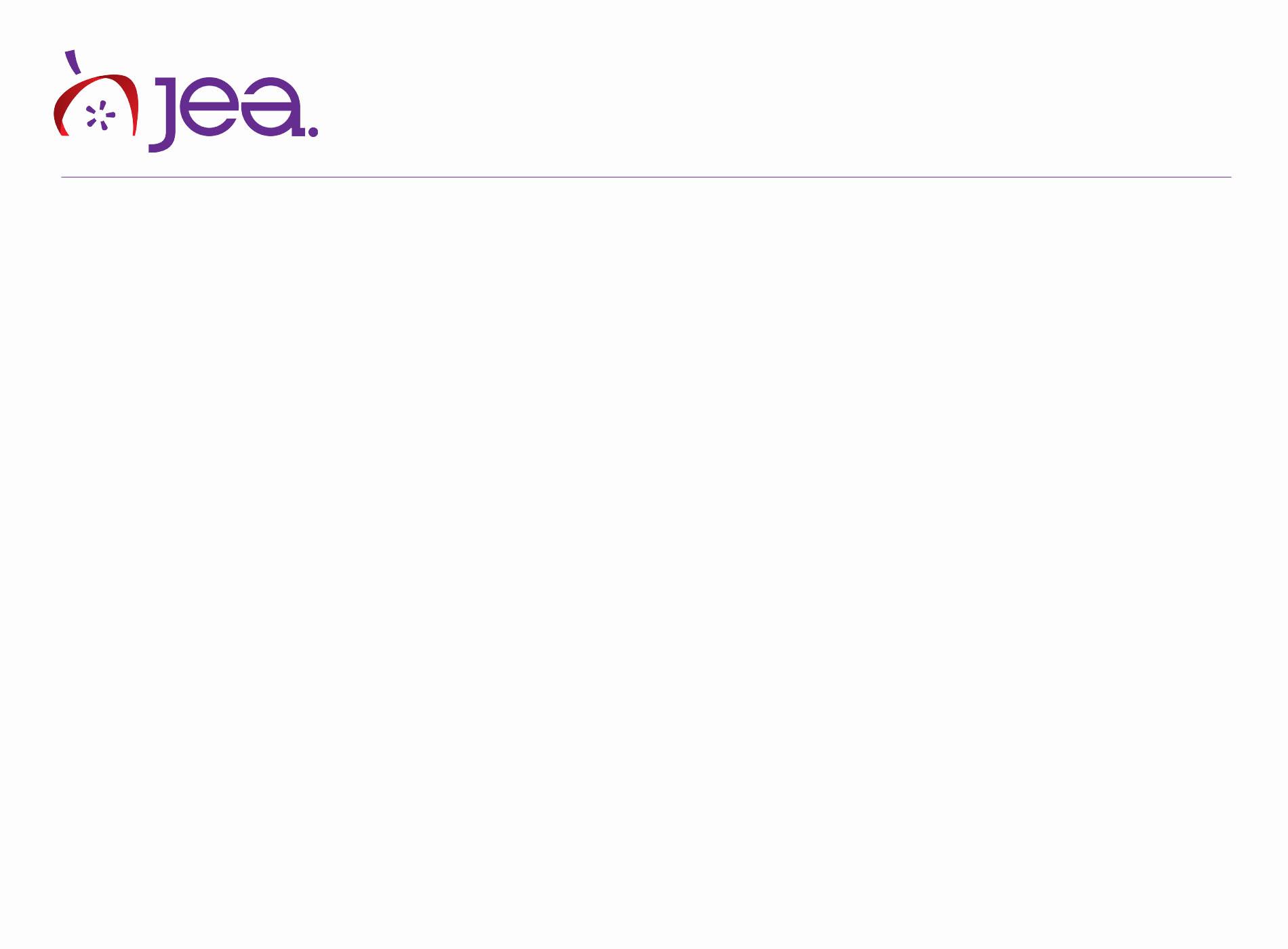 What Makes a Great Publication
By Travis Feil
GREAT PUBLICATIONS
A GREAT STAFF
Projects a positive image of the product and process.
Recruits others with special skills.
Truly assimilates to a group mentality.
Communicates openly and maturely.
Celebrates successes and improves upon mistakes
GREAT PUBLICATIONS
A GREAT VISION
The purpose of the publication is clear to the staff and audience
Extensive “whole project planning” is obvious.
A clear organizational structure enhances the workflow.
GREAT PUBLICATIONS
GREAT CONTENT AND COVERAGE
New, relevant topic ideas and angles dominate the publication.
An intense “whole audience orientation” is clear.
Attention is paid to detail: consistency, writing, photos, graphics, layout, etc.
GREAT PUBLICATIONS
A GREAT IMAGE
The publication is cohesive in all aspects.
Layout/design attract readers to the publication.
Contemporary branding makes recognition easy and exciting.
The staff generates brand recognition by promoting the product.
The staff generates interest by projecting a positive experience of creation.
GREAT PUBLICATIONS
A GREAT LEADER …
… who can facilitate and COACH a group of his/her peers in accomplishing everything else we’ve talked about in this slide show …